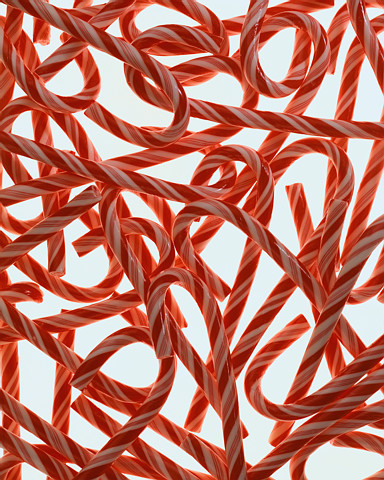 NEA Julkarameller 2014!
NEA – Nätverket för Elektroniska Affärer
Christer Rygaard
Christer.rygaard@nea.nu
Kort om NEA
Vi är en ideell medlemsstyrd intresseorganisation utan vinstintresse. 
Vi verkar för att e-affärer ska vara en självklarhet inom alla företag, organisationer och i samhället i stort.
NEA erbjuder en neutral och oberoende mötesplats för alla som är intresserade av eller verksamma inom e-affärer.
Vi är NEA:
Advokatfirman Delphi i Sthlm AB 
Affärsbankernas Service AB 
Bankgirocentralen BGC AB 
Basware AB 
Compello AB 
CGI 
Data Interchange AB 
Danske Bank
eBuilder Sweden AB 
EDI Solutions AB 
Ekonomistyrningsverket 
Ericsson AB 
EVRY AB 
Fortnox AB 
Fredholm Consulting AB
GS1 Sweden AB 
Hogia Business Products AB 
iCore Solutions AB 
InExchange 
IT- & Telekomföretagen
Kelisec AB 
Know e AB 
Kommerskollegium 
Logiq AS 
LRD Revision och Rådgivning 
Nordea Bank AB
MIO
Opus Capita 
Palette 
ReadSoft AB 
Scancloud
SEB 
Strålfors Svenska AB
Swedbank 
Sveriges kommuner och landsting 
Symbrio AB 
Telge Kraft AB 
Tickstar AB 
Tieto Value Networks 
TrustWeaver AB 
UNIT 4 Agresso AB 
Vattenfall AB 
Visma Commerce AB 
Visma SPCS AB
NEAs arbetsgrupper
Nationellt e-fakturaforum – speglingsgrupp till EUsEuropean Multi Stakeholder Forum on Electronic Invoicing (EMSF)
Juridik och Säkerhet 
Handel och Logistik
Operatörssamverkan
Programrådet
NEA Index
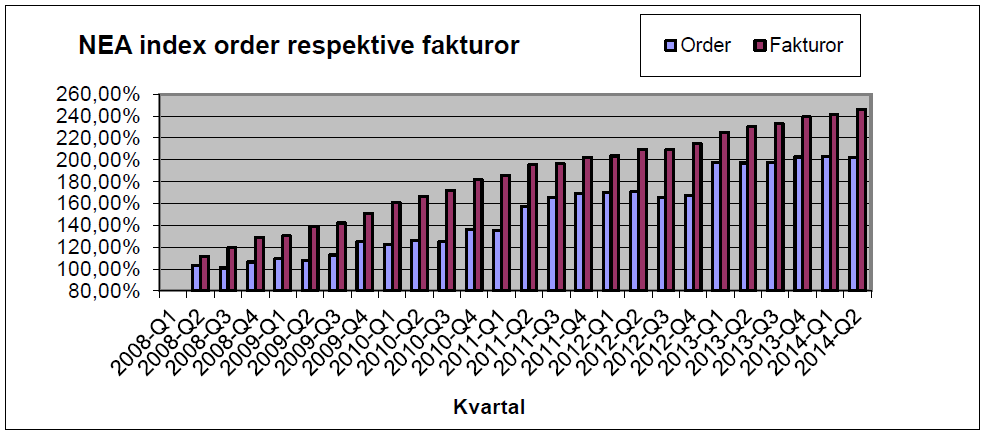 Development of E-Invoicing Market Penetration
03.12.2014
page 7
[Speaker Notes: Thank’s Andrew


Hello everybody

For most people, invoice processing sounds like a bit of boring back office work. Therefore am I very pleased that you are different and that you show interest for the webinar about paperless invoice processing.

E-Invoicing is a passion for me and I spend already 17 years of my professional career in this field.

Invoices are key everywhere on our world.

I collect invoicing data worldwide and come to the conclusion, that the annual volume is at least 500 billion, 170 billion of it in the segment business-to-business and business-to-government.

Almost everywhere on the world are organizations in progress to replace paper invoices by electronic ones.

Although the adoption rate has achieved just around 8%, is the electronic substitution of paper invoices rapidly developing.

The annual volume increase in electronic bills and invoices is estimated to be at 20%.

Such high growth rates can be expected to stay sustainable for the coming years, as e-invoicing is pushed by the private industry but also by the public sector.]
International E-Invoicing AdoptionB2B, B2G, G2B and B2C
Source: Billentis, 2014
Leaders
Average
Developing
Laggards
03.12.2014
page 8
[Speaker Notes: Some countries in Latin America and Europe are the most advanced regarding adoption rate of e-invoices.

Quite often are the most advanced countries in Europe obliging businesses to send the invoices to the public sector just in electronic format.

An increasing number of Latin American countries goes one step beyond this and oblige the businesses to send e-invoices to the public sector, but also to other businesses.  

This is especially the case in Brazil, where currently every month around 1 billion invoices are echanged electronically.]